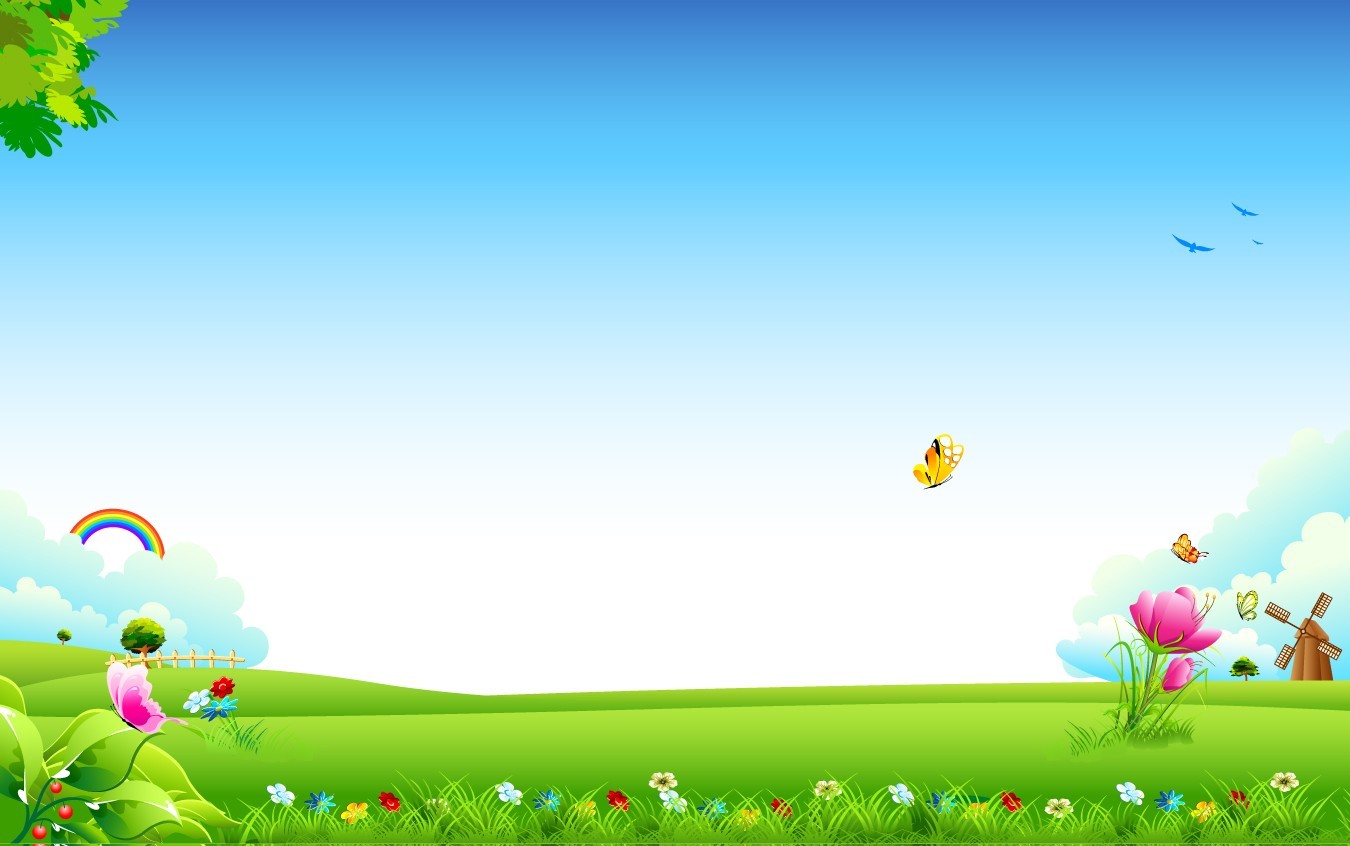 Государственное бюджетное дошкольное образовательное учреждение 
детский сад  № 9 Выборгского района Санкт-Петербурга
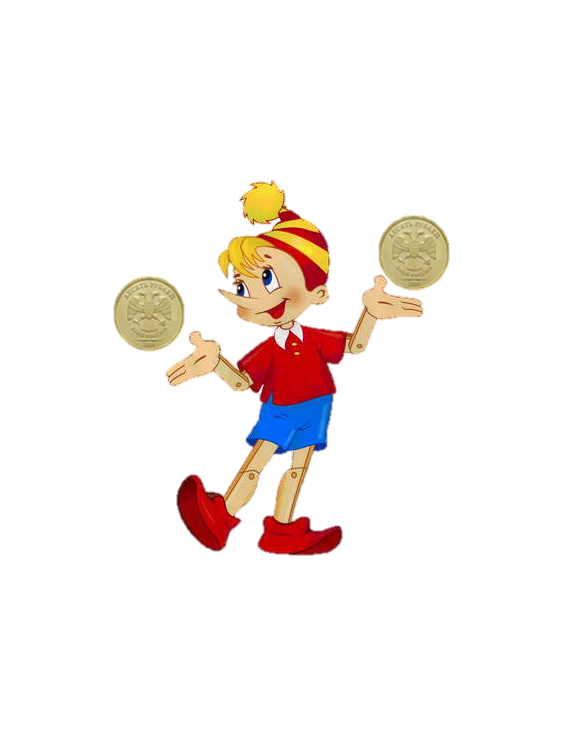 «Приключения Буратино в стране финансовой грамотности»
Выполнила: 
Старший воспитатель
Петрова Екатерина Игоревна
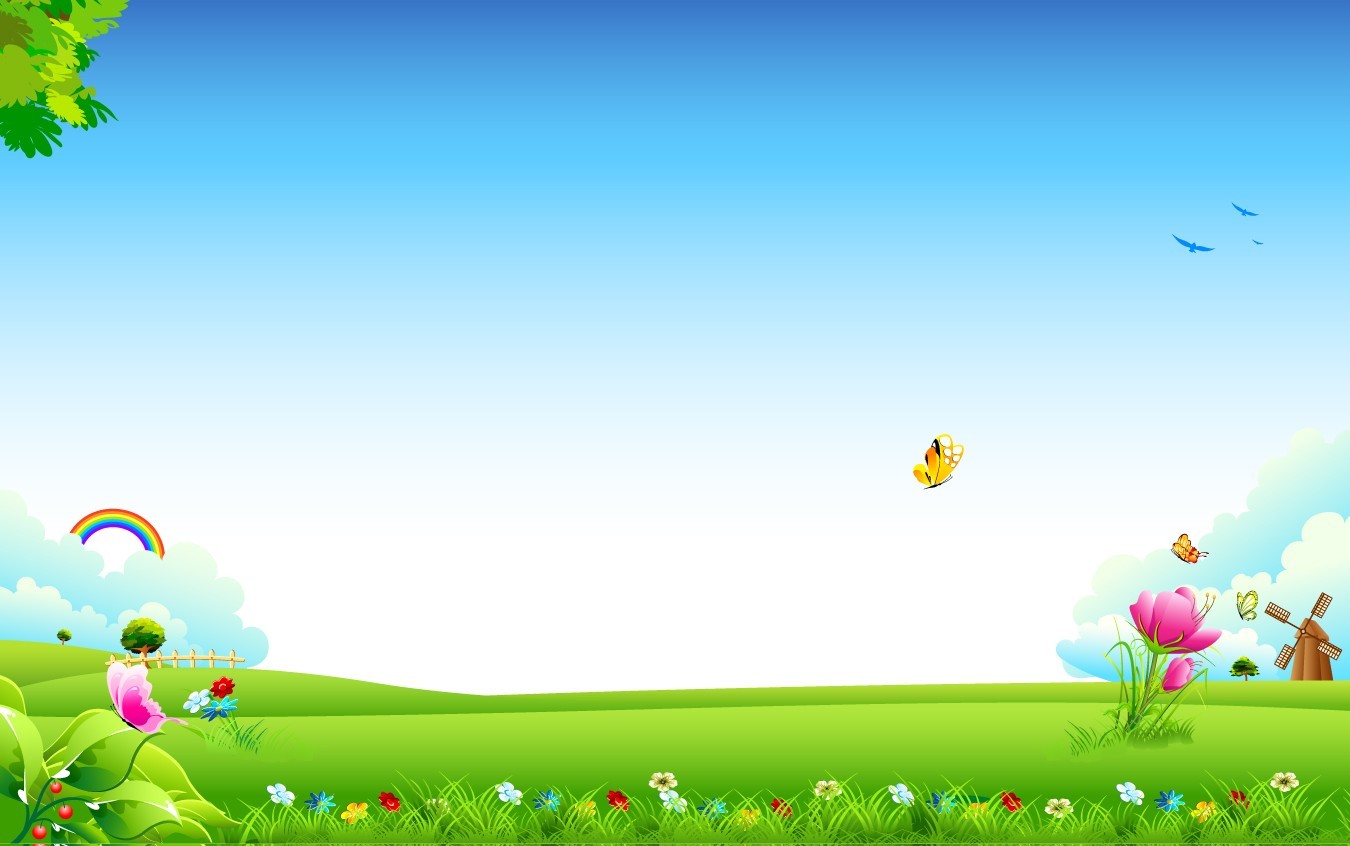 Деньги России
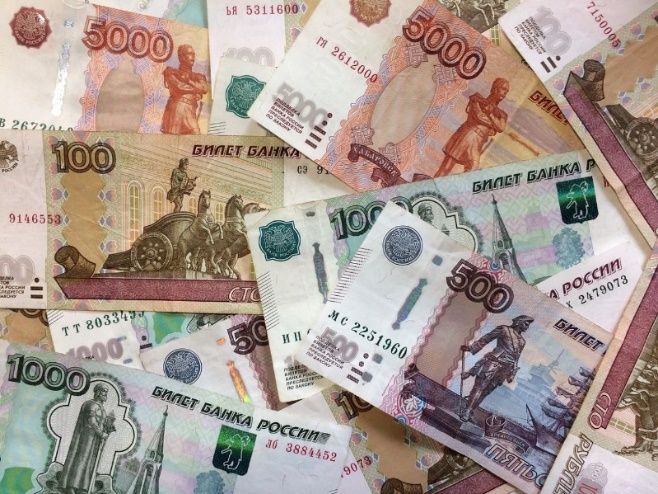 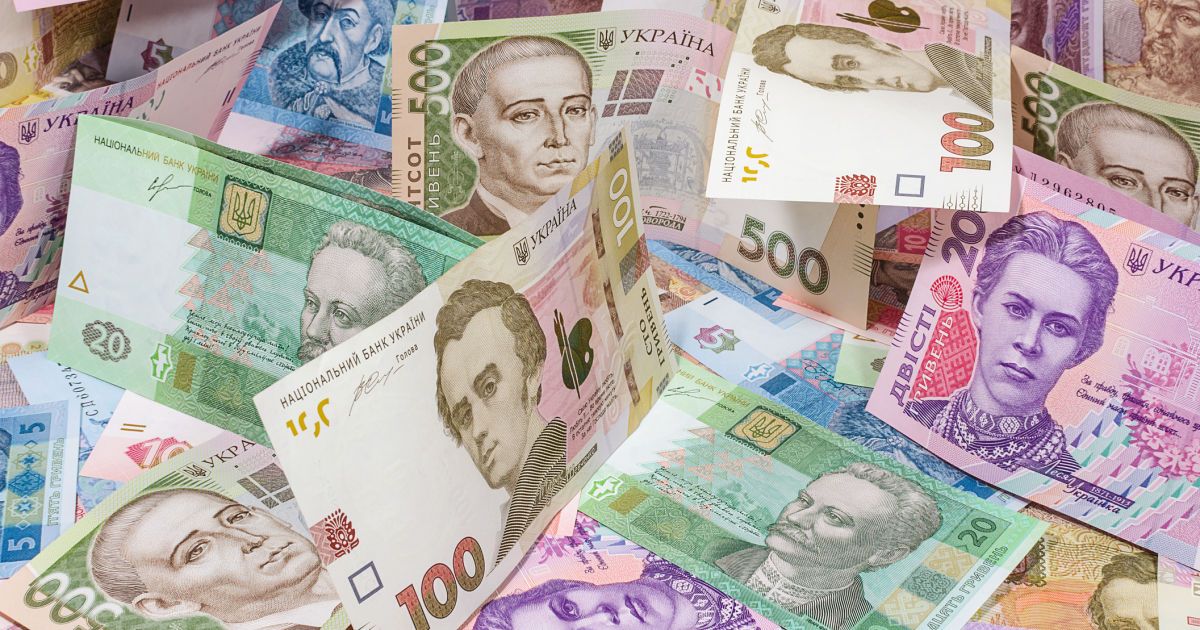 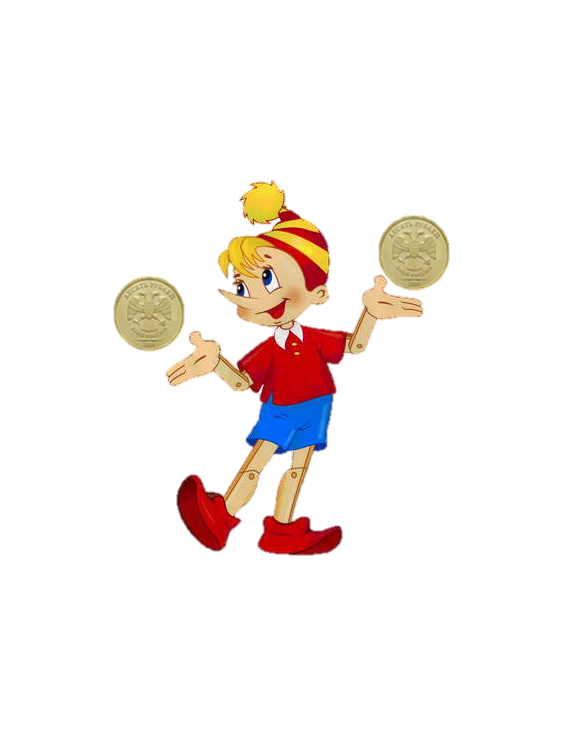 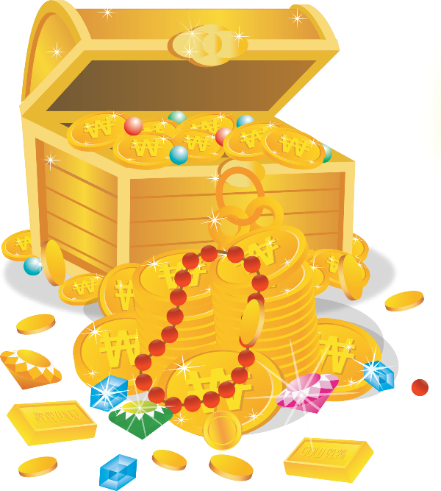 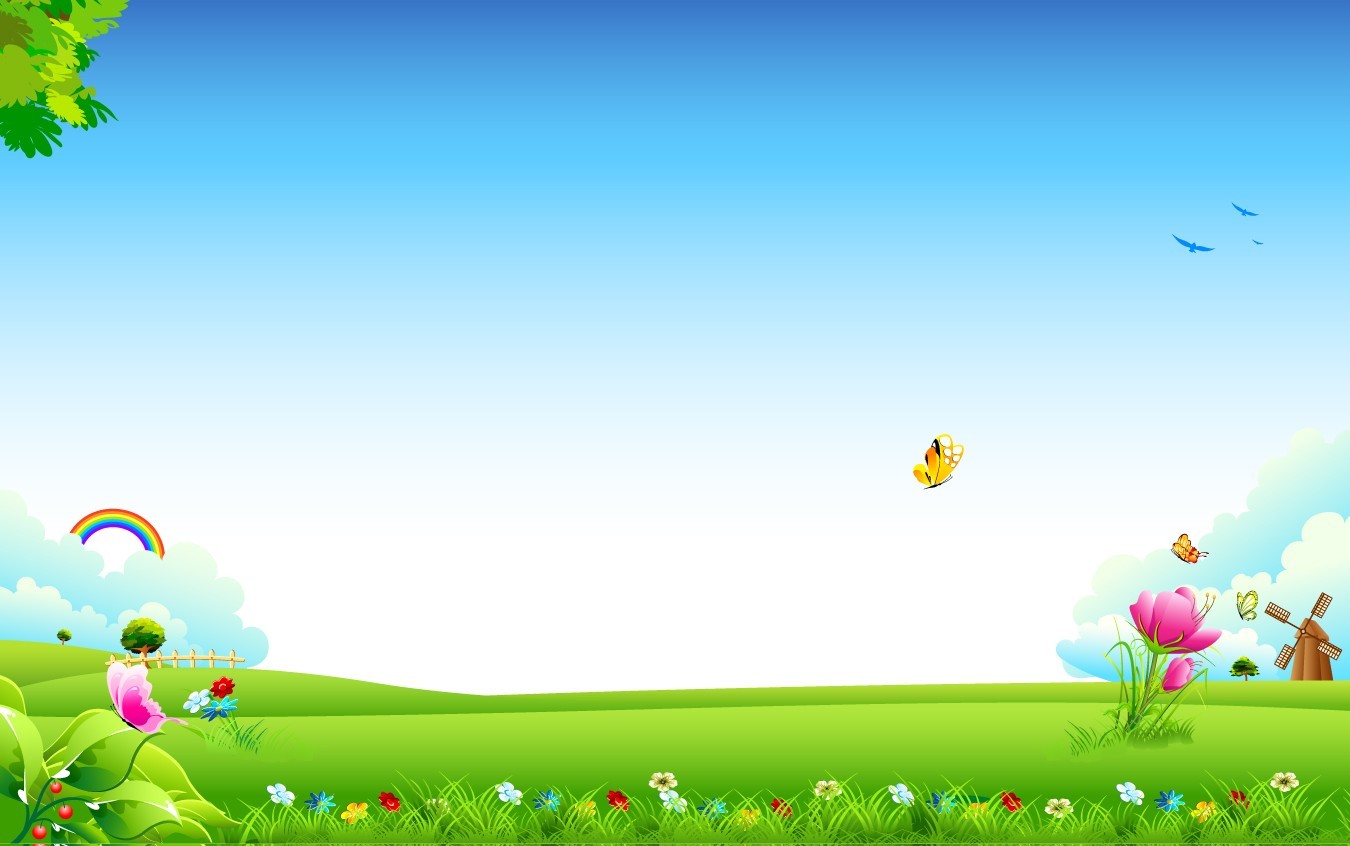 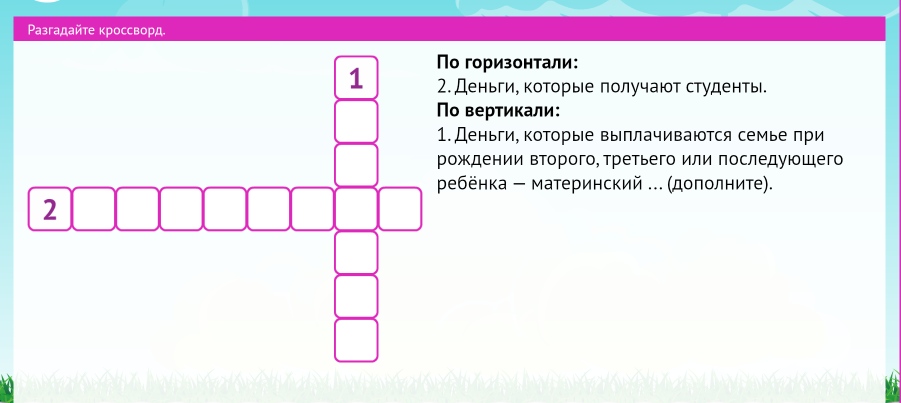 кап тал
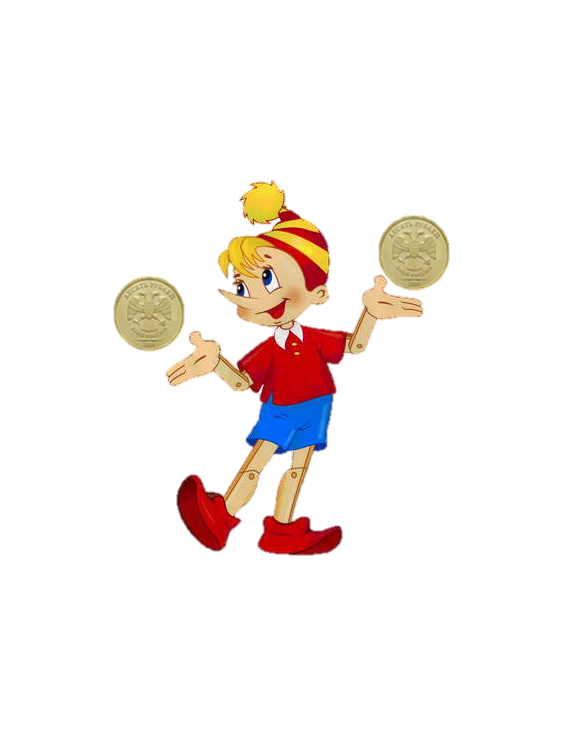 с  т  и п  е  н  д и  я
Товары первой необходимости
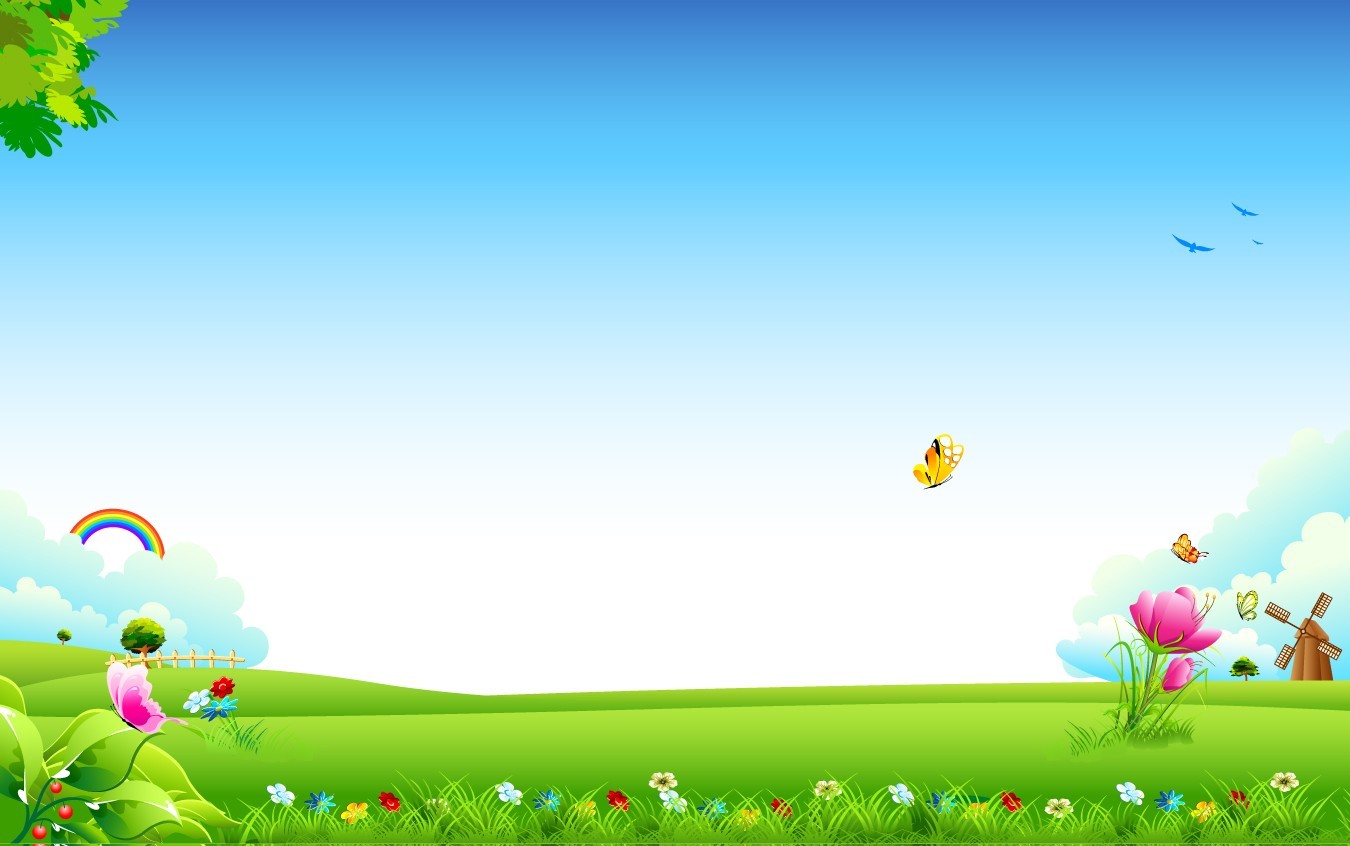 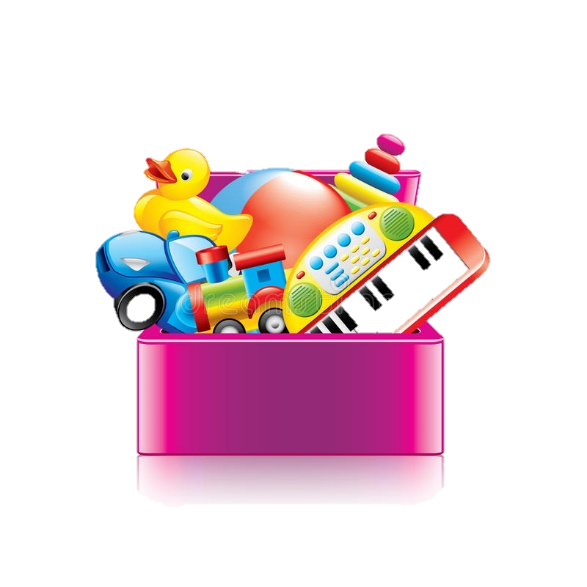 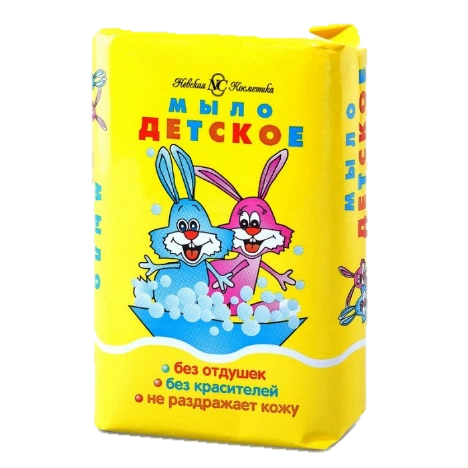 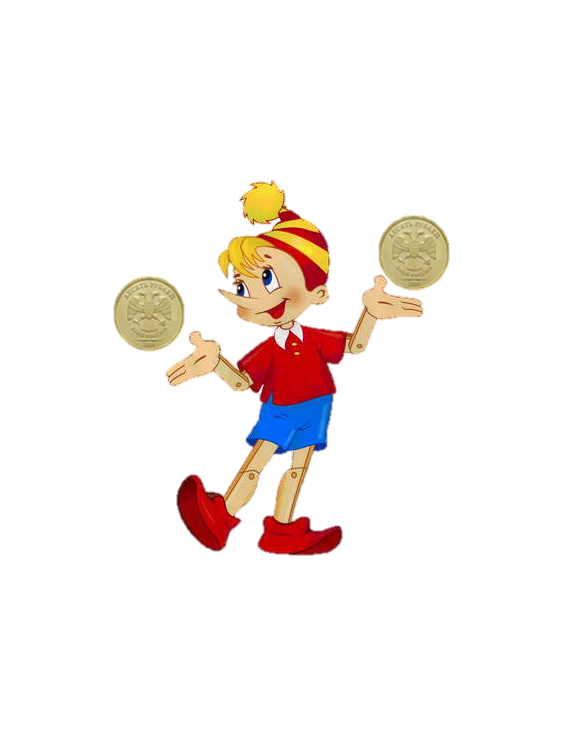 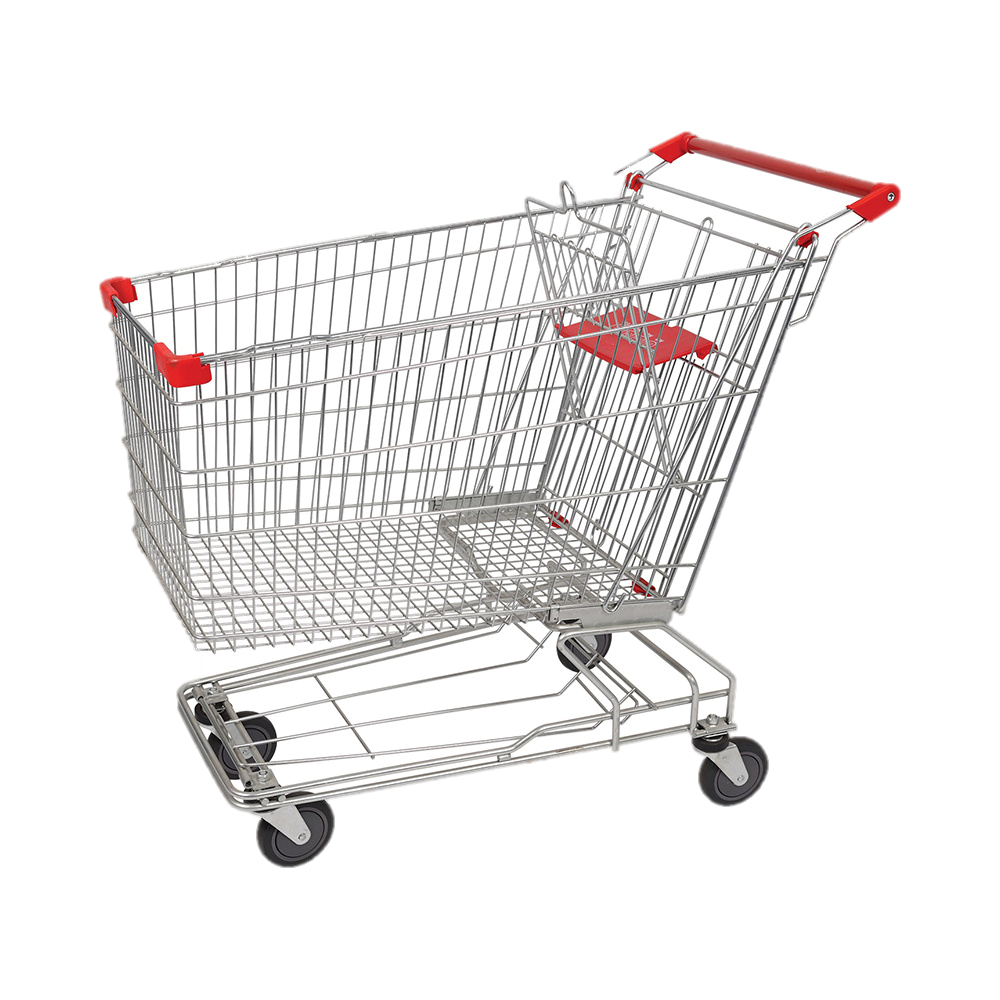 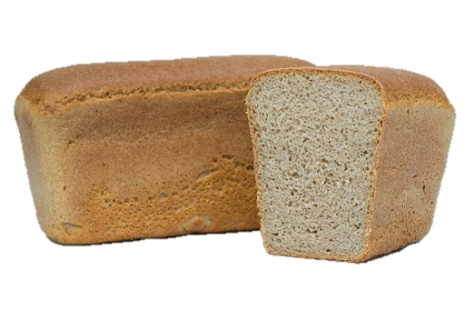 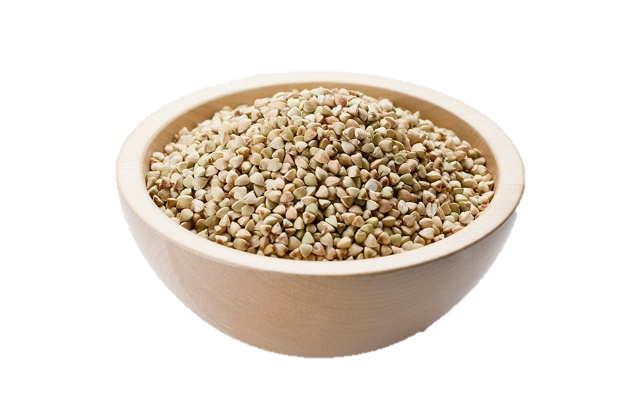 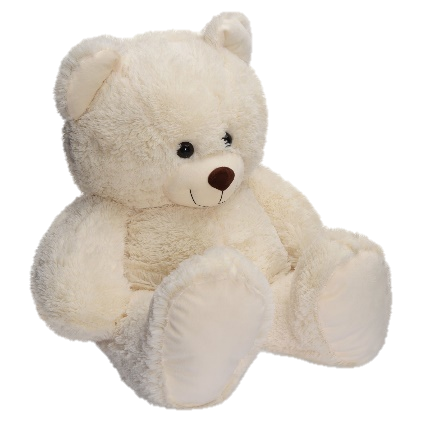 Далее
Выход
Способы расчета за покупку
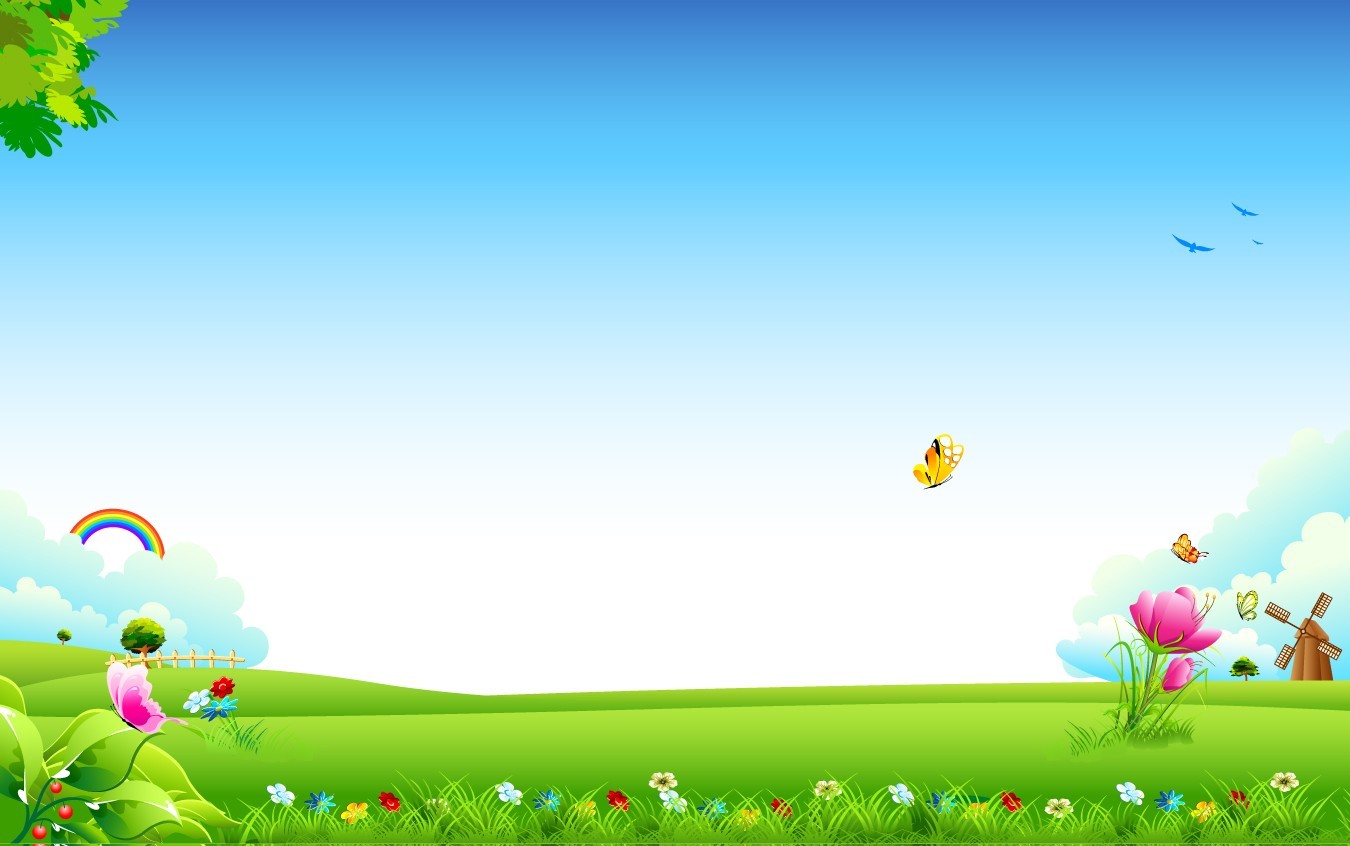 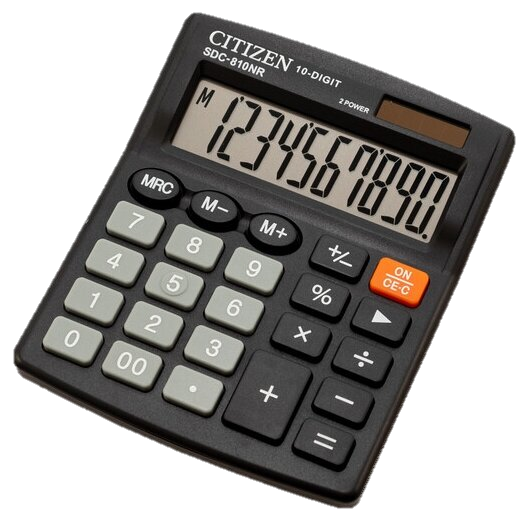 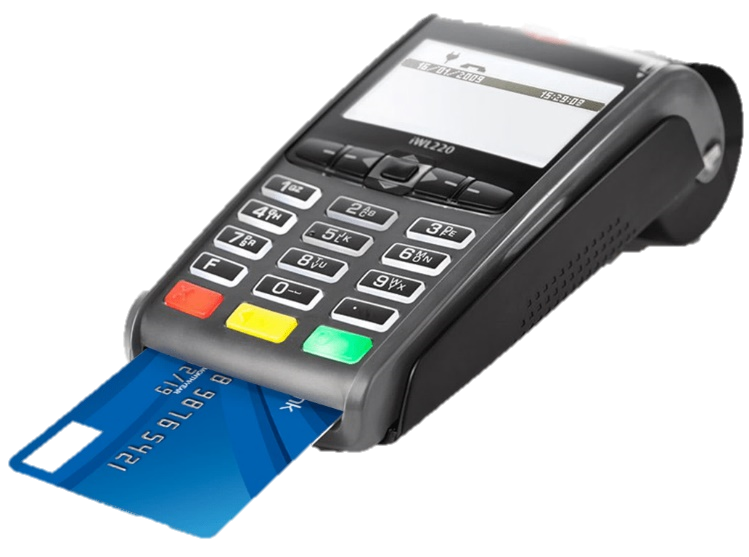 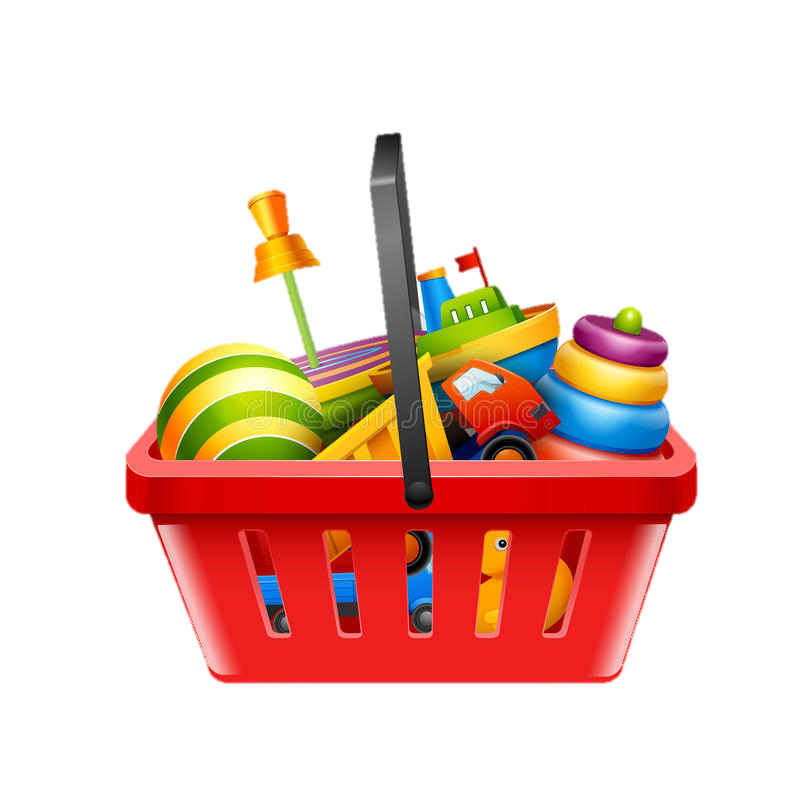 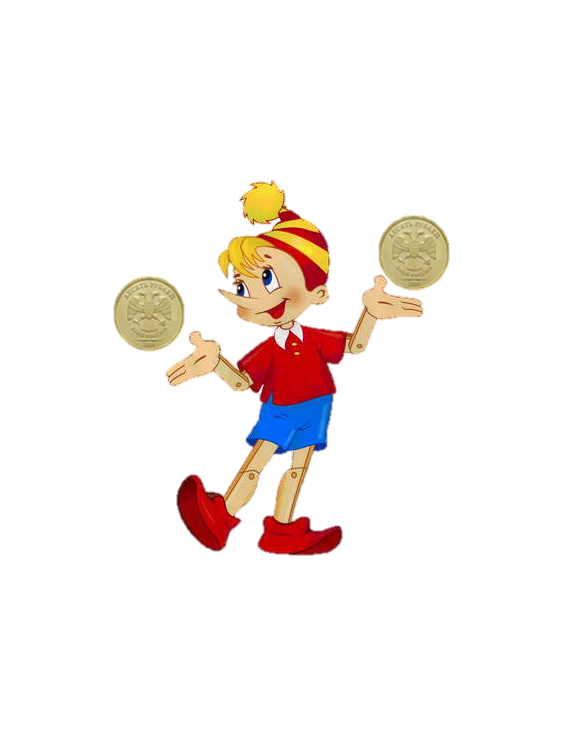 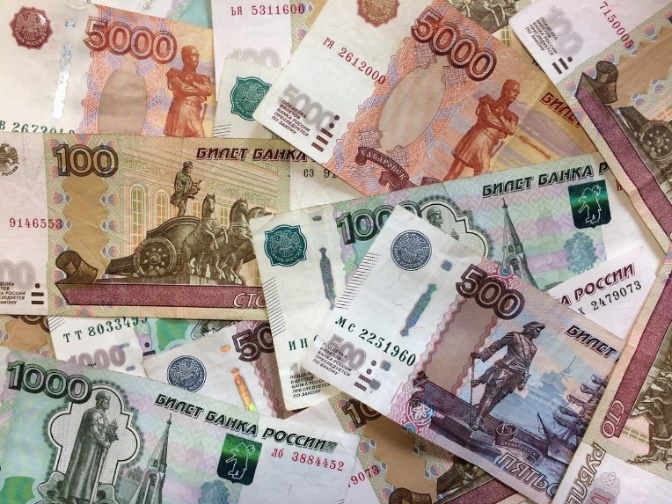 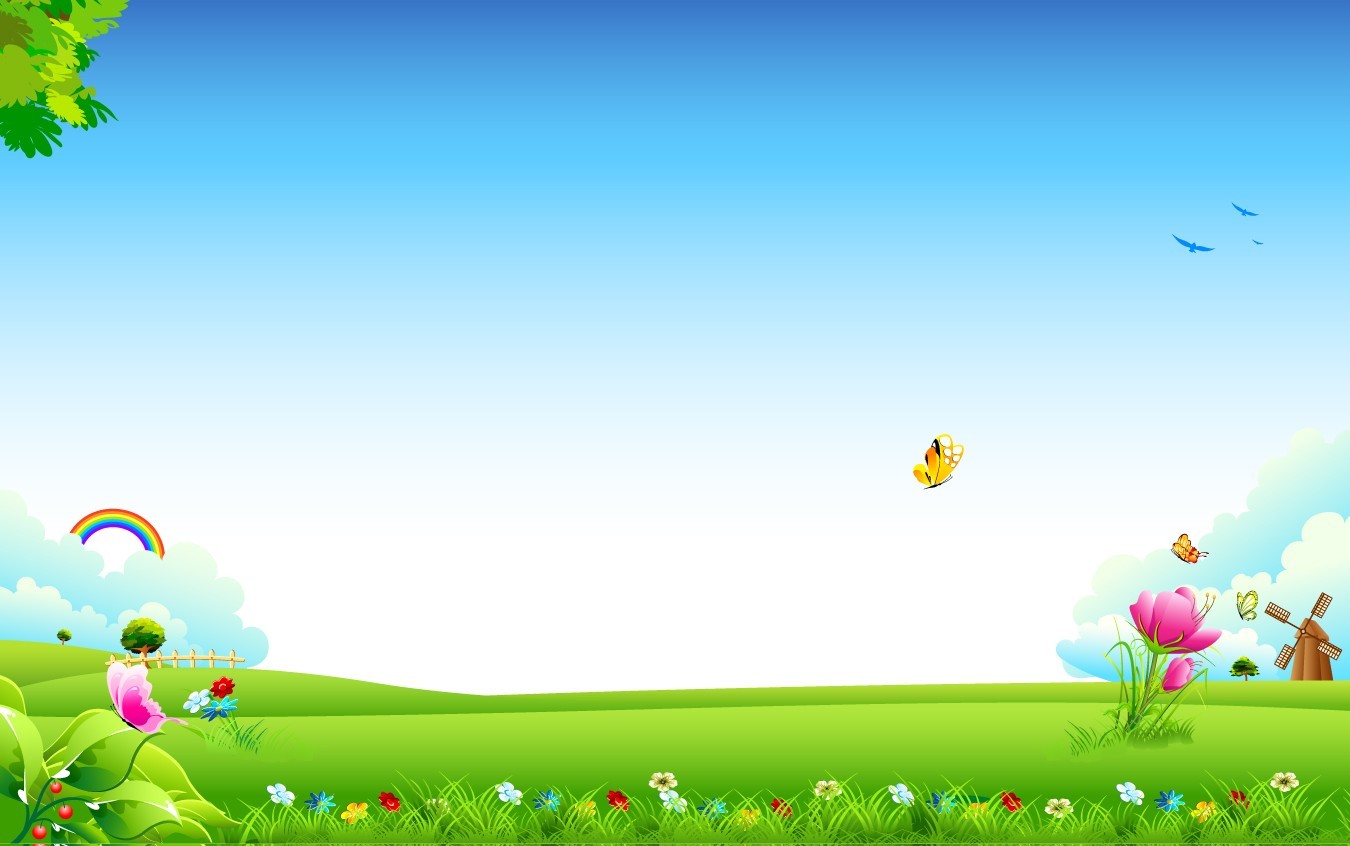 Разгадайте ребус
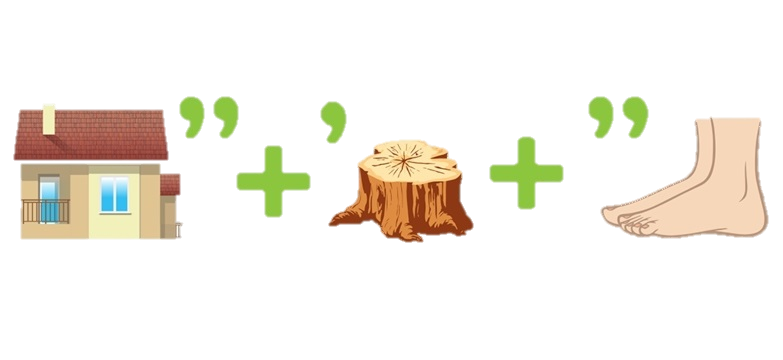 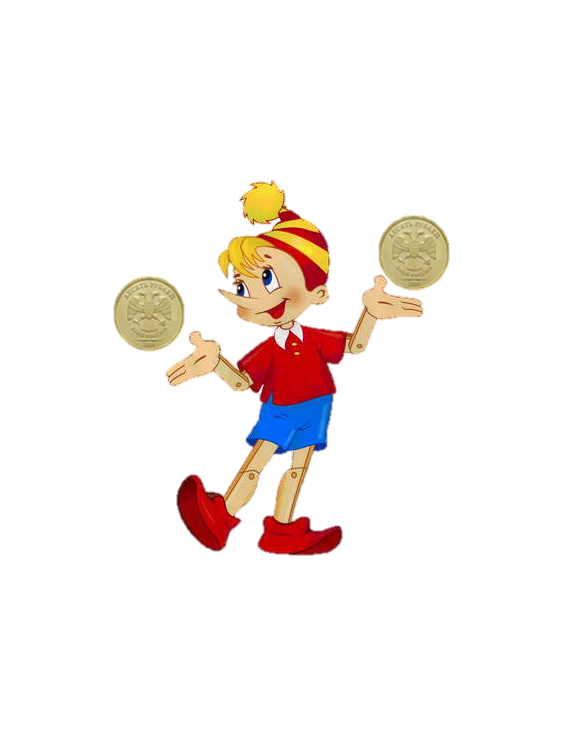 ПЕНЬ
НОГИ
ДОМ
ДЕНЬГИ
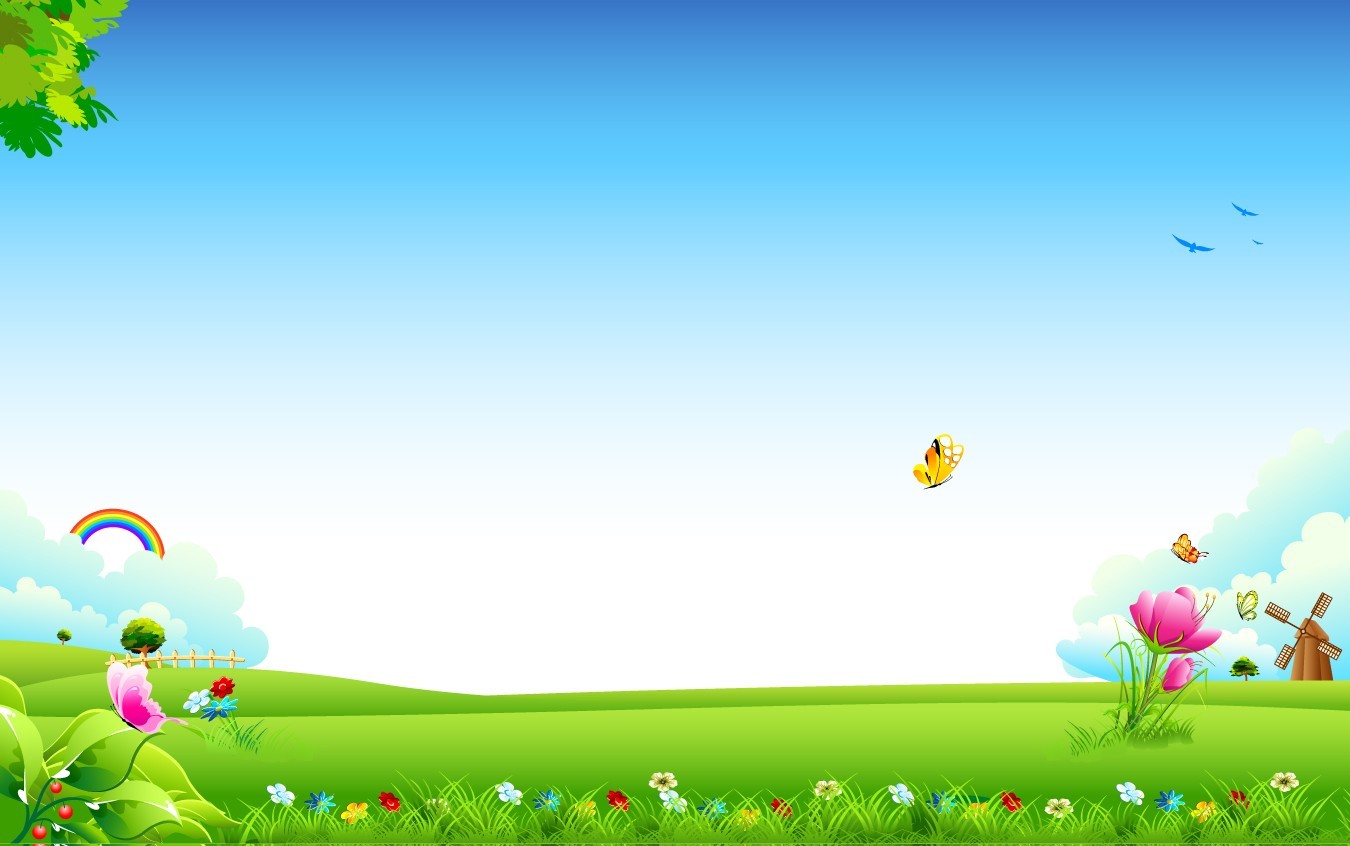 Расчет за покупку банковской картой
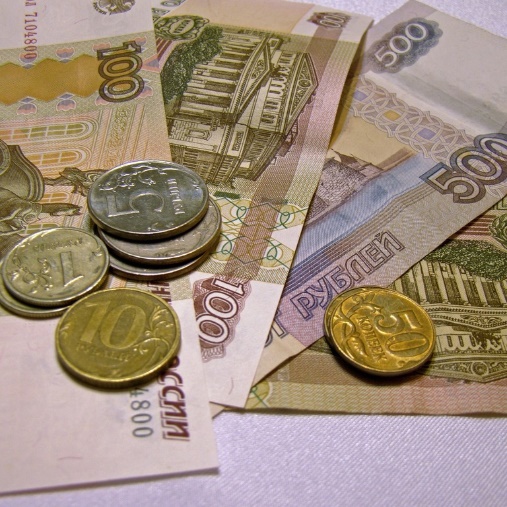 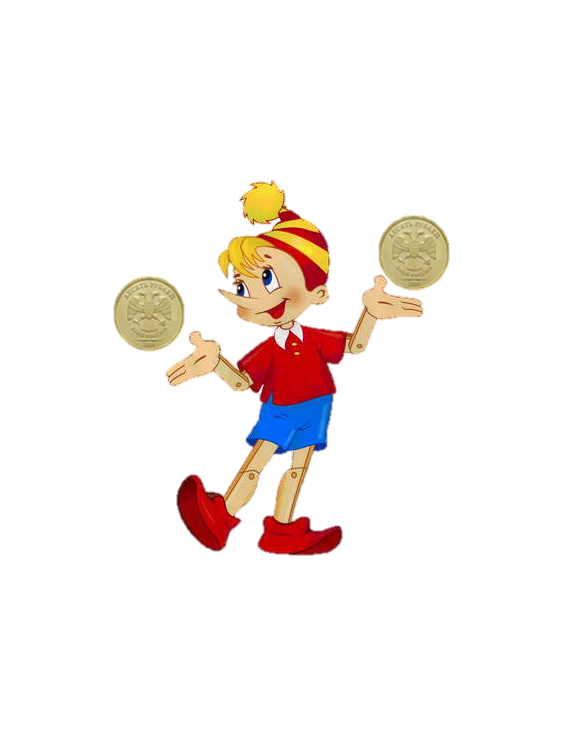 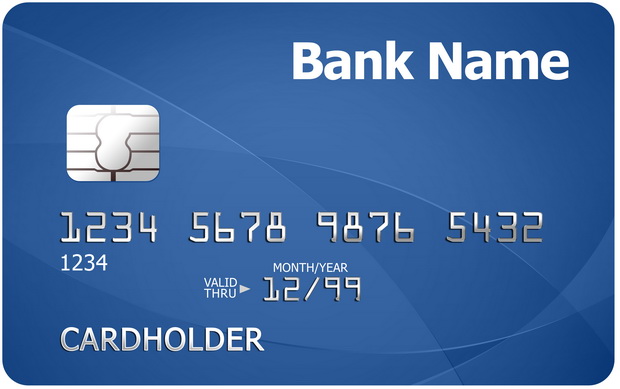 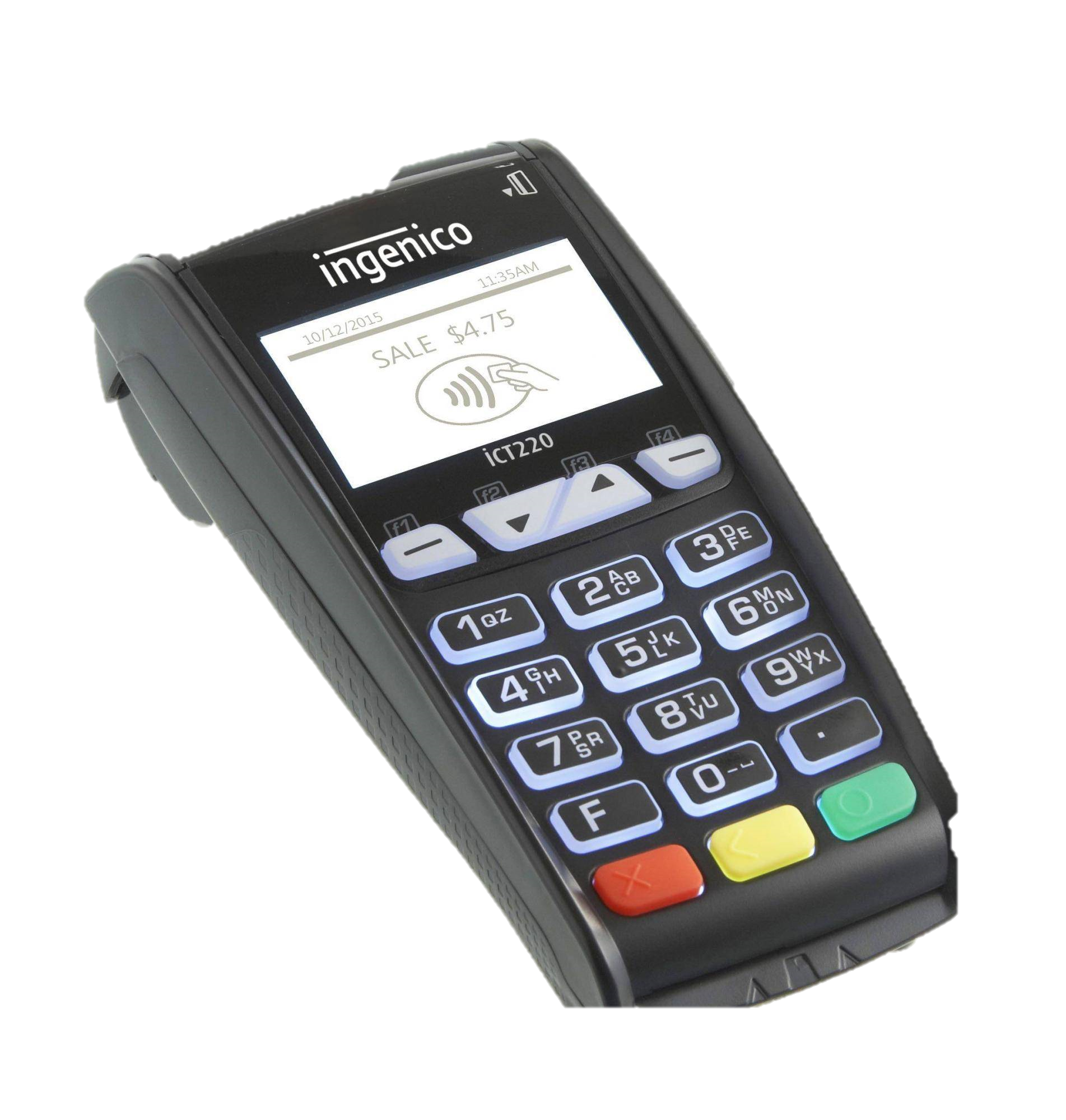 Где хранить деньги
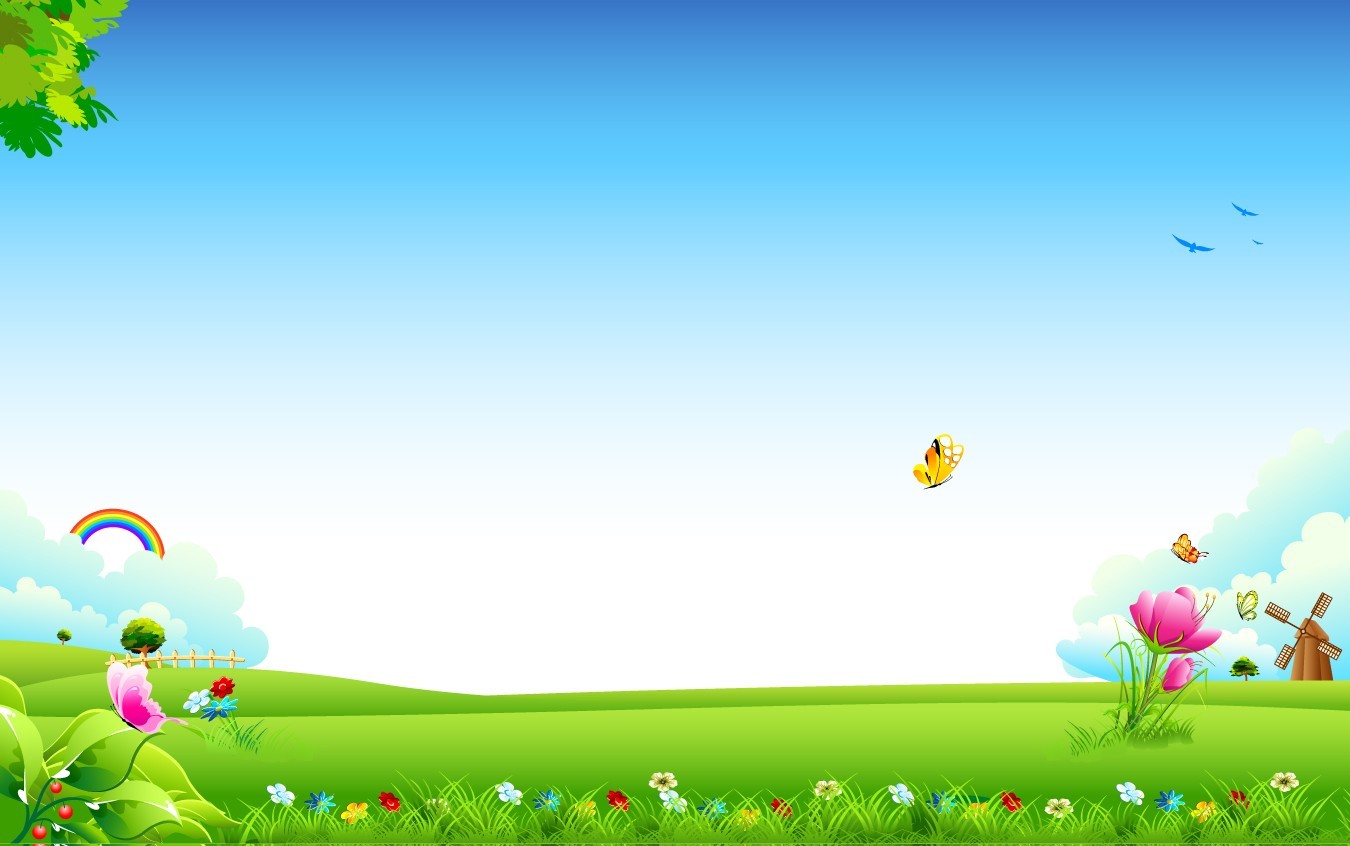 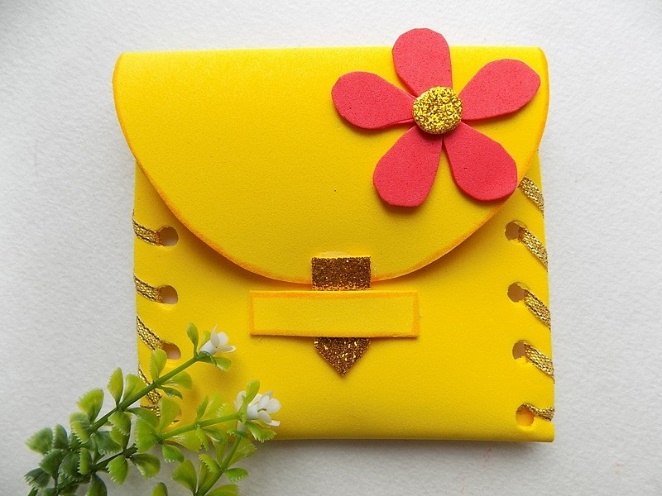 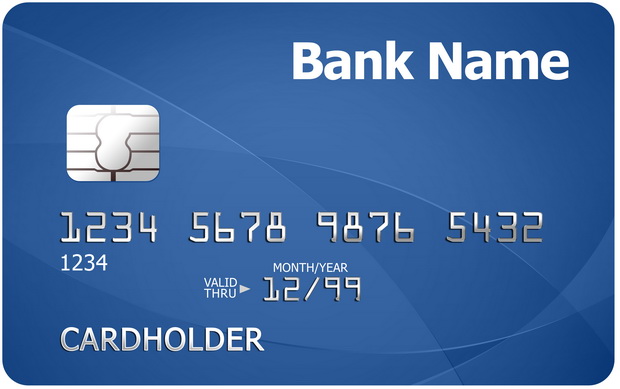 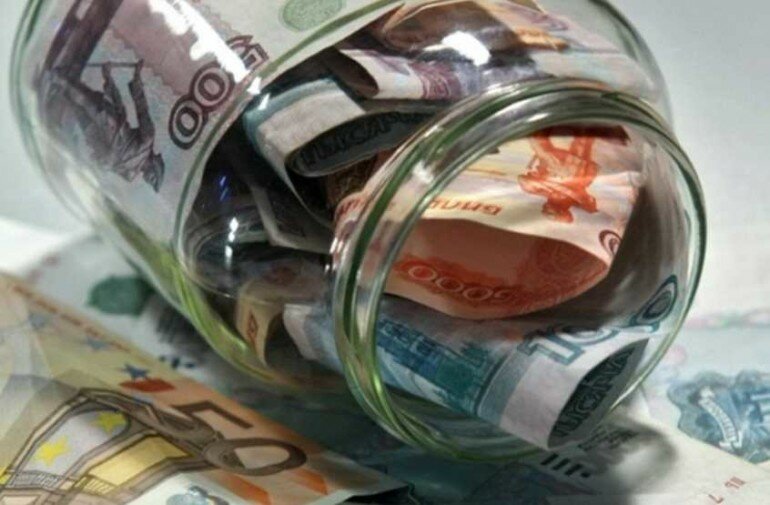 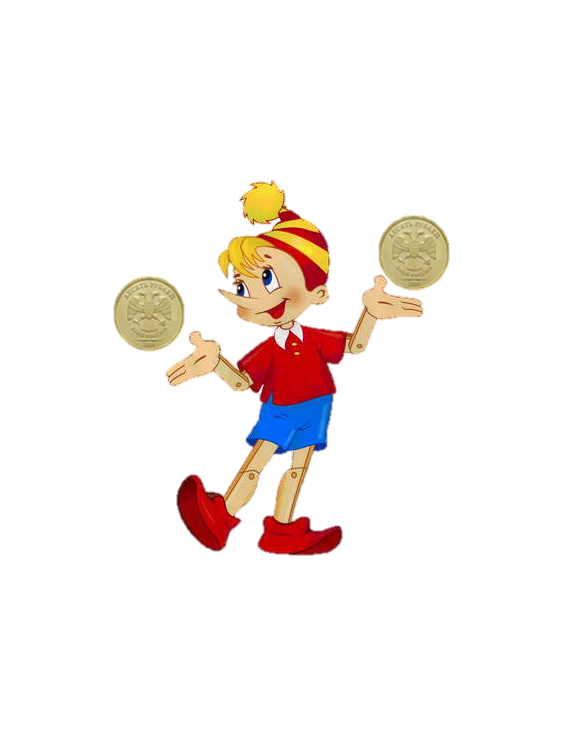 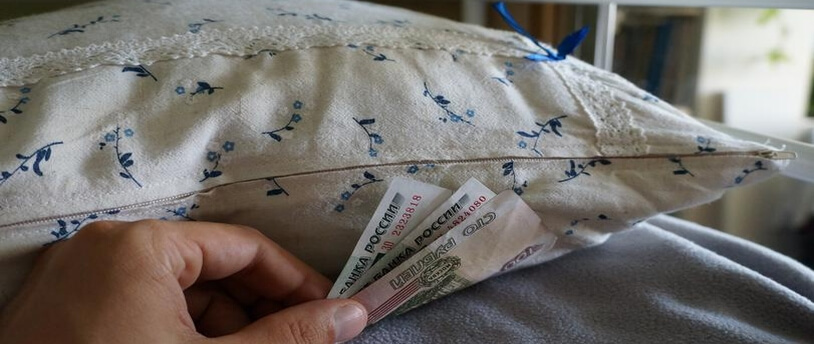